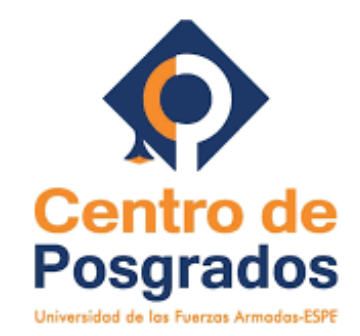 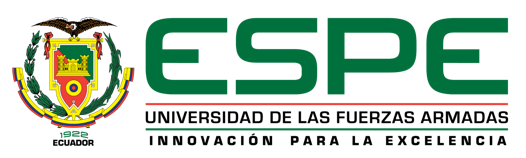 “Implementación de una solución basada en técnicas de business intelligence, aplicado a la recuperación de cartera vencida de la Junta Administradora de Agua Potable de la parroquia Eugenio Espejo”
ELABORADO POR : Jimmy Gómez
DIRECTOR:  Danilo Martinez
Agosto- 2021
01
Contexto
02
Problema
03
Agenda
Objetivos
04
05
06
07
Desarrollo Metodología
Resultados
Estado del arte
Conclusiones y recomendaciones
Contexto
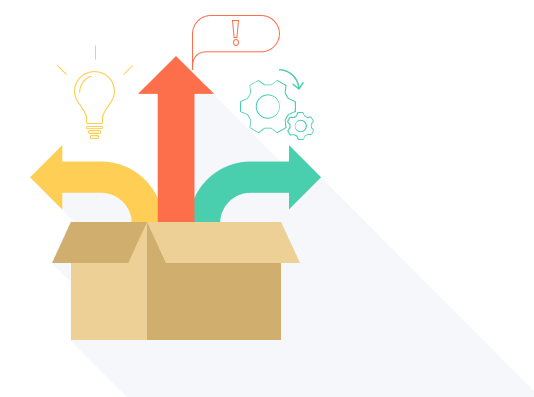 Junta Administradora de Agua Potable
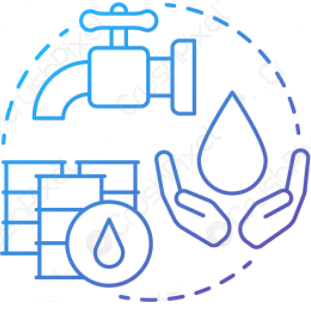 Prestar el servicio de agua potable a una comunidad
JAAP
Usuarios
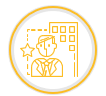 Directiva
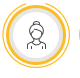 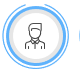 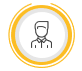 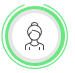 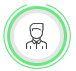 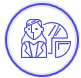 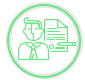 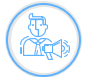 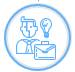 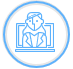 Presidente
Tesorero
Operador
Vocales
Secretario
JAAP EUGENIO ESPEJO
635 usuarios
Vivienda/Comercial
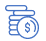 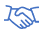 Tarifa 2.65$
Eugenio Espejo Otavalo
10 comunidades
Problema
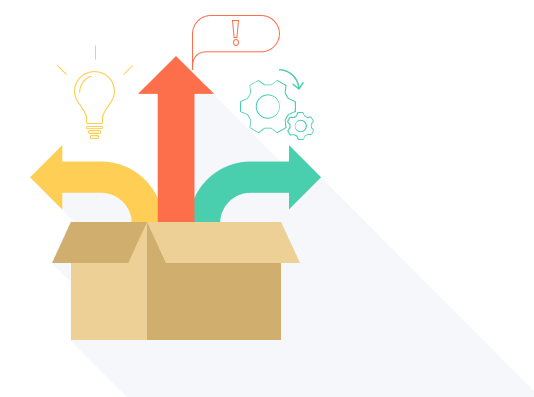 Problema
01
Disminución de ingresos.
01
Desconocimiento de valores adeudados.
Efectos
02
Deterioro del sistema de agua potable.
Causas
02
Baja recuperación de cartera vencida de la JAAP.
No existe cultura de pago.
03
Malestar en la población
Problemas en el sistema informático.
03
Objetivos
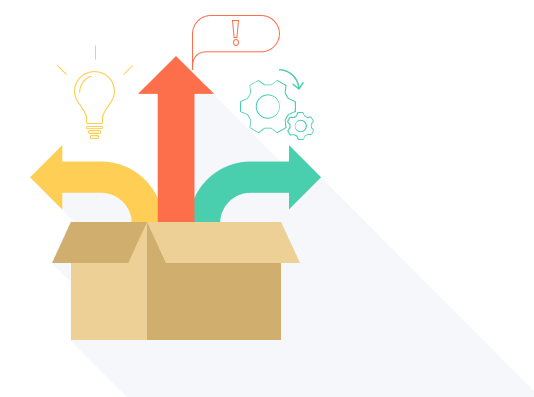 Implementar una solución basada en técnicas de BI, para la recuperación de cartera vencida de la JAAP Eugenio Espejo.
02
Objetivo General
01
Realizar un análisis de literatura mediante una revisión inicial.
Desarrollar una solución BI para el análisis de los datos de la JAAP.
02
03
Evaluar los resultados y elaborar un plan de mejoras.
Objetivos Específicos
Estado del arte
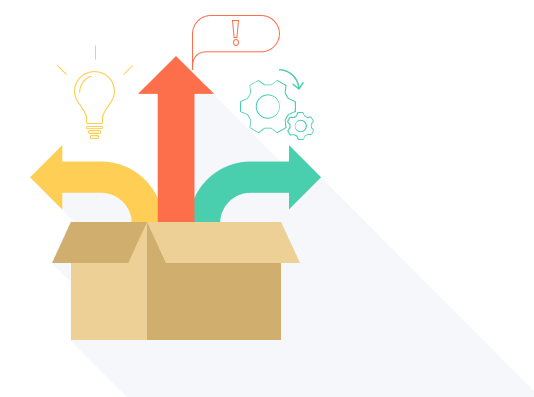 Estado del arte
Q1
Q4
Q2
Q5
Determinar el estado del arte de la implementación de BI en JAAPs del Ecuador
Herramientas
Metodologías
Problemas
JAAPs
Trabajos
Q3
Kimball, Scrum
Ibarra, Otavalo, Tungurahua, Pastaza
6 artículos
Oracle BI, SQL Server BI, Pentaho, QlinkView
Desperdicio de agua, decisiones estratégicas,
[Speaker Notes: No existió trabajos sobre cartera vencida en JAAPs]
Metodología
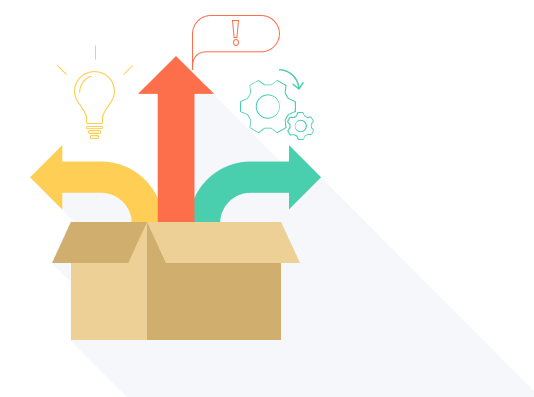 Metodología Kimball
Requisitos de negocio
Modelo dimensional
ETL
Planificación
Arquitectura
Aplicación BI
Modelo físico
Planificación
Alcance
Propósito
Fuente de datos
Problema
Riesgos
Justificación
Roles
Objetivos
Actividades
Requisitos de negocio
Proyección cartera vencida
1
6
Ingresos por año
FOCUS GROUP
Proyección de ingresos
2
7
Errores en lecturas
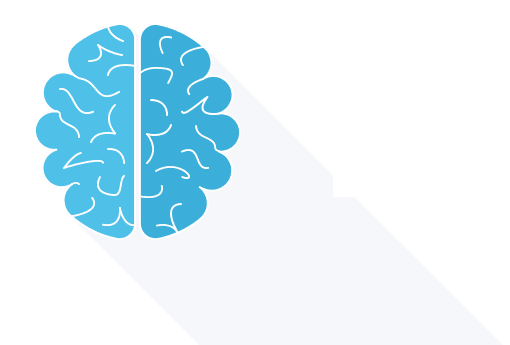 Cartera vencida por comunidad
3
8
Análisis de tarifarios
Cartera vencida por tipo inmueble
4
9
Análisis de consumos
Cartera vencida por usuario
5
Arquitectura técnica
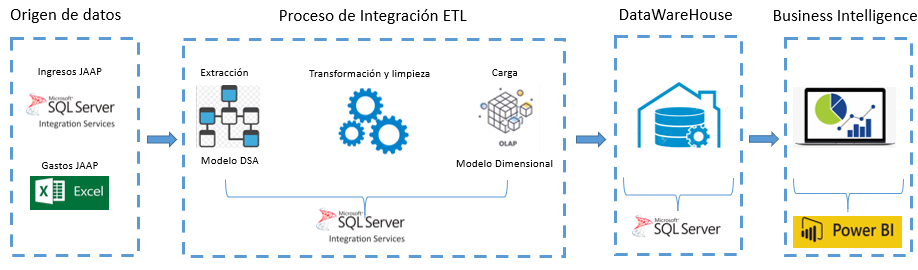 Back Room
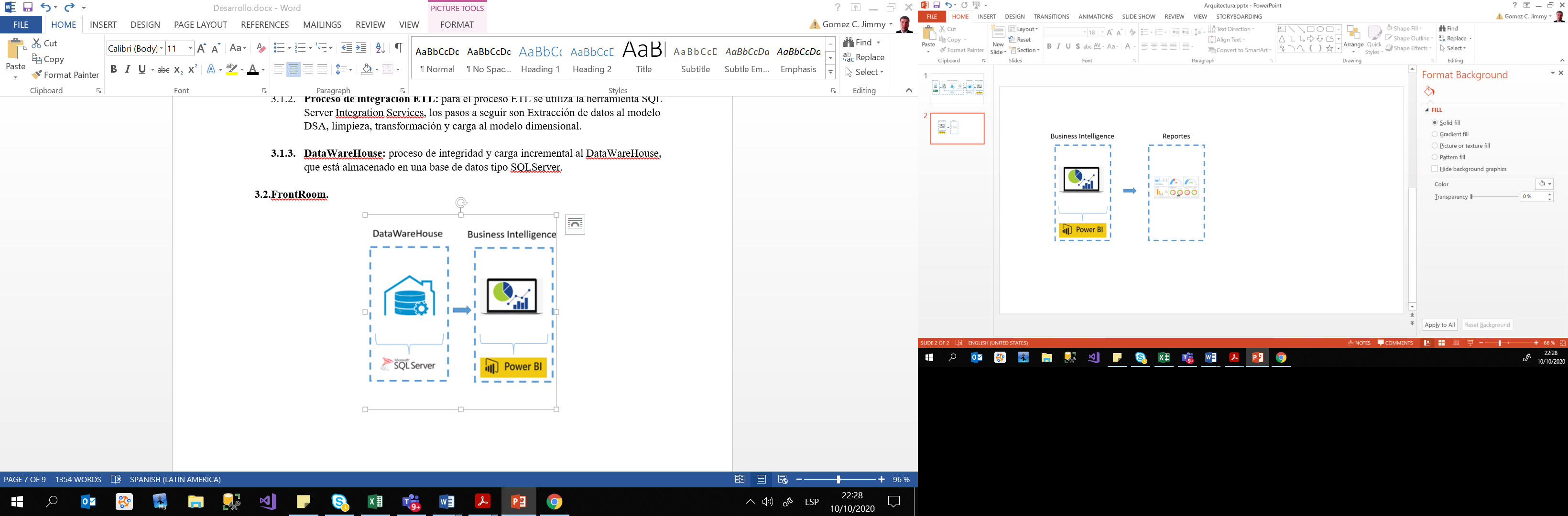 Front Room
Modelo Origen
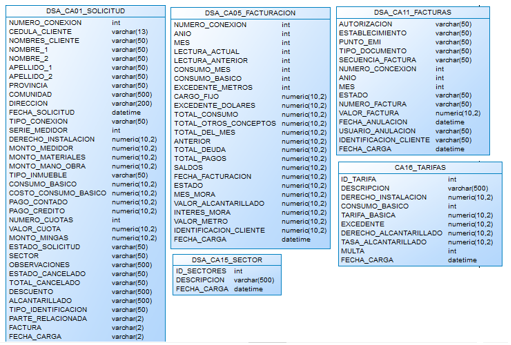 Cartera vencida
Modelo Dimensional
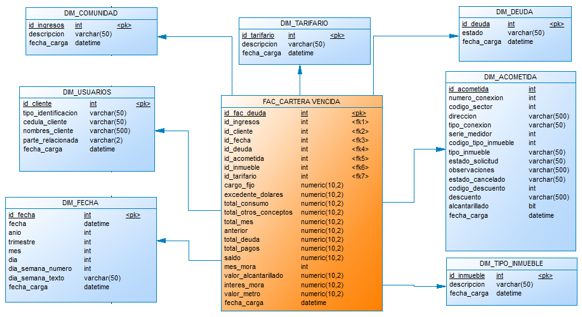 Ingresos
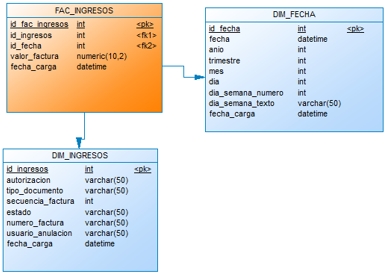 Consumos
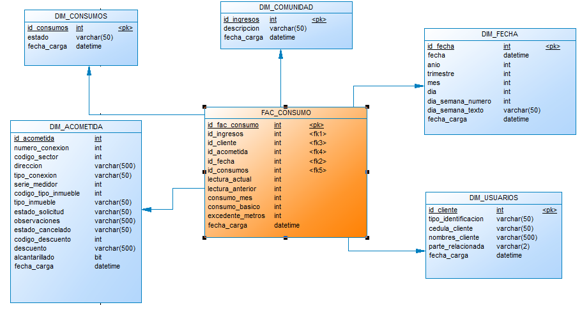 ETL
Base de control
Cargar Dimensiones
1
2
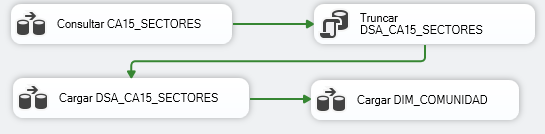 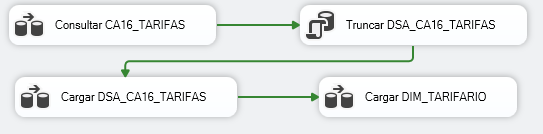 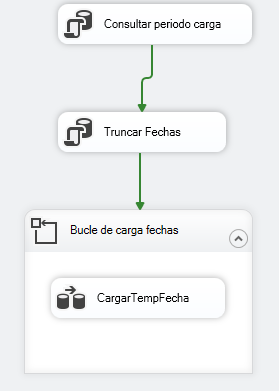 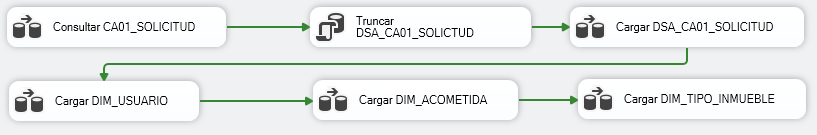 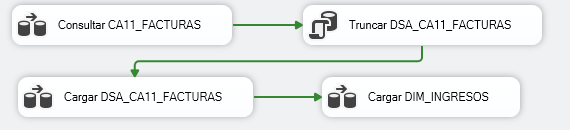 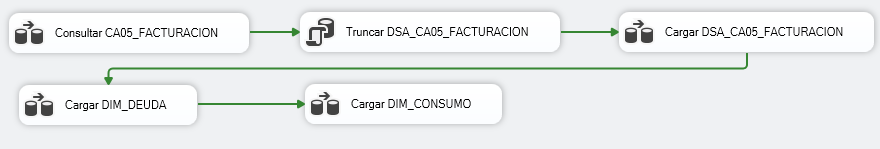 Cargar Hechos
4
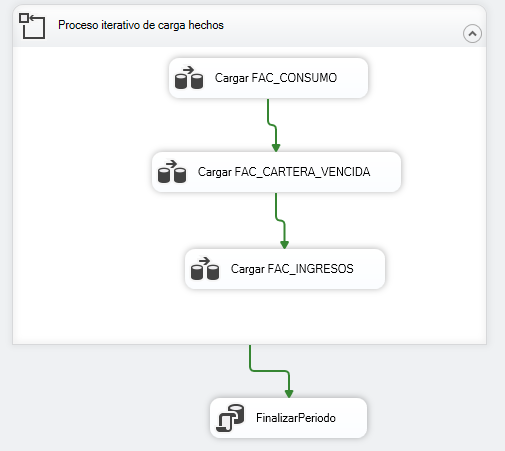 Cargar Dimensión Tiempo
3
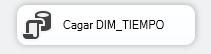 Resultados
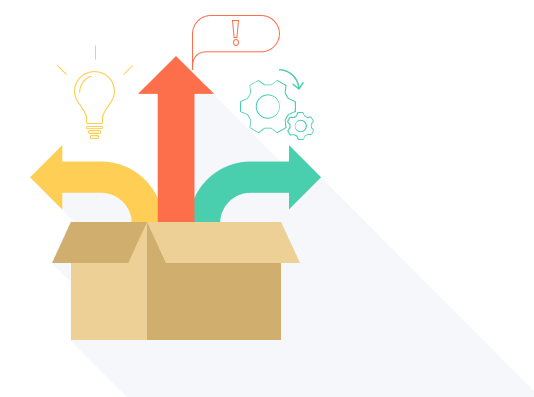 Histórico de ingresos por año
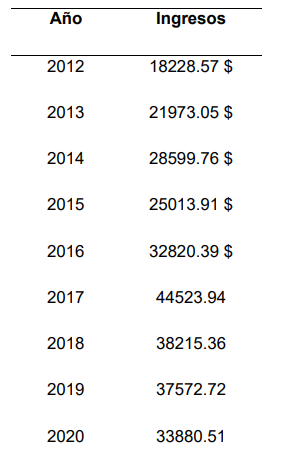 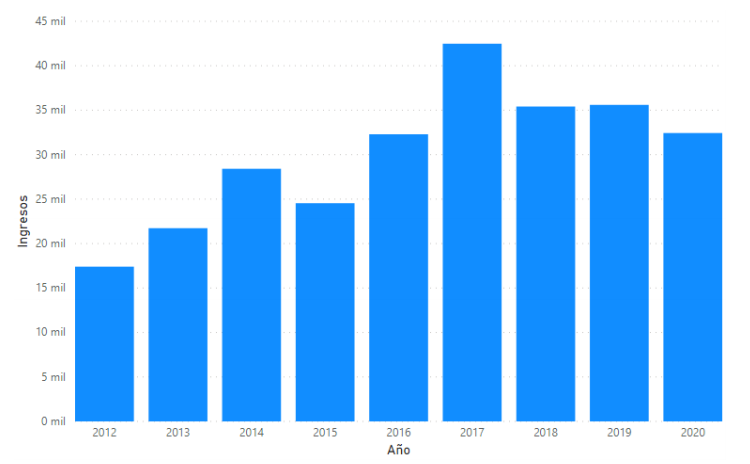 Proyección de ingresos a 5 años
Aumento: 39.57%
Decremento: 72.14%
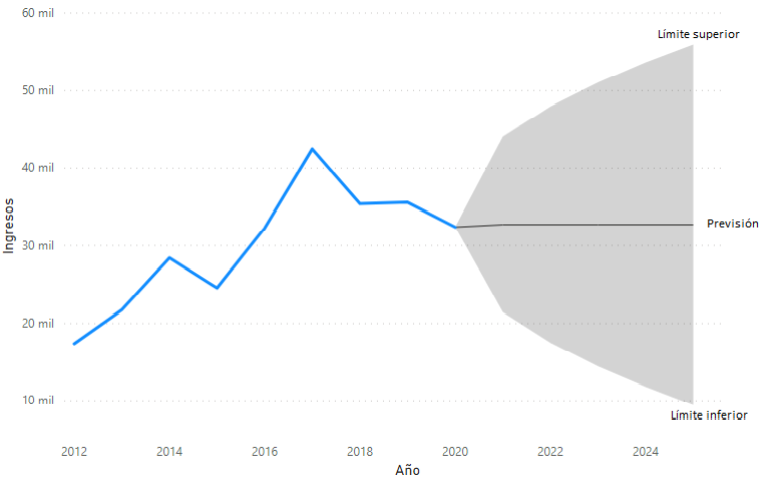 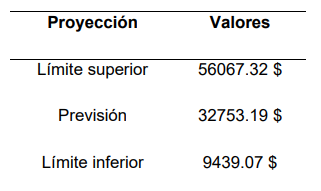 Confianza Campana de Gauss 95%
Total cartera vencida por comunidad
413 usuarios mantienen deuda, que representan más del 50% mantienen deuda
Pivarinci 38.41% de la deuda total de la JAAP
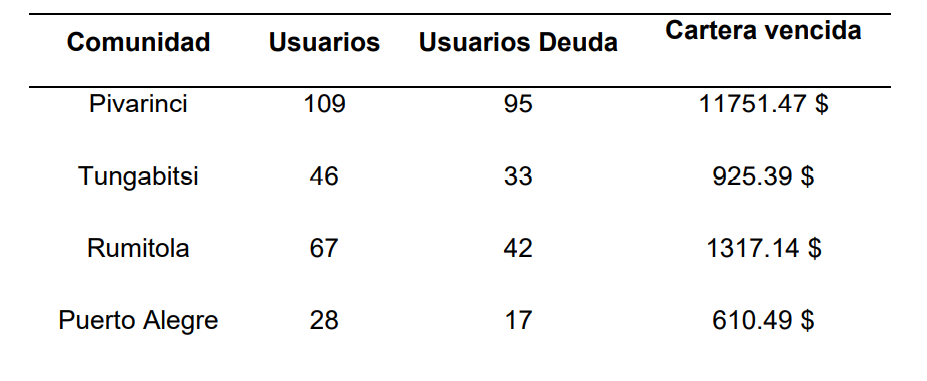 Total cartera vencida por tipo de inmueble
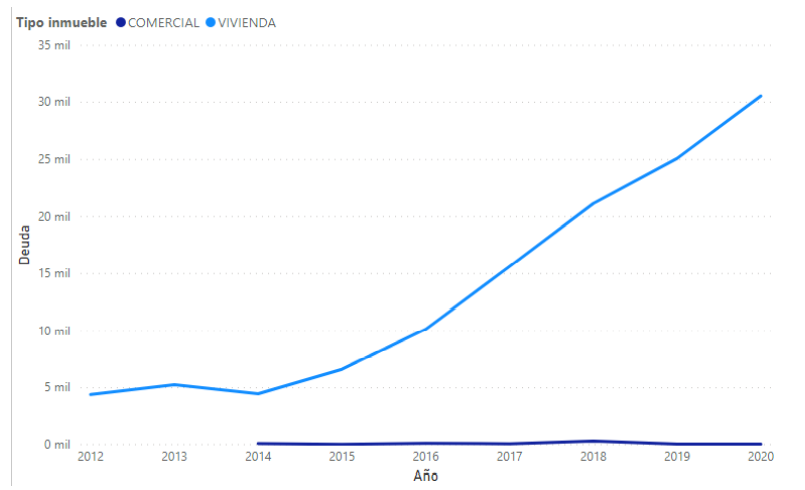 Listado de cartera vencida por usuario
Proyección de cartera vencida 14 años
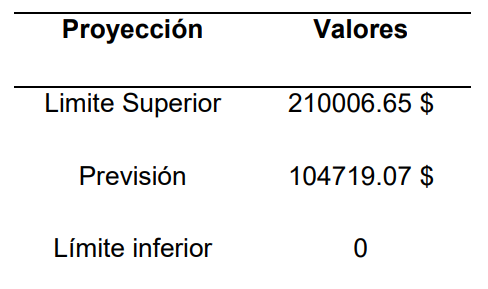 Confianza Campana de Gauss 95%
Análisis de errores lecturas de medidores
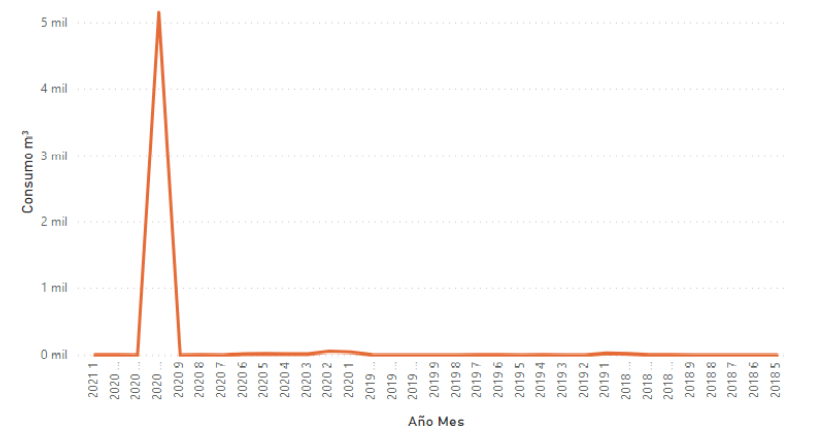 El deudor regularmente su consumo es de 15 m3 , pero en el mes de agosto del 2012 el consumo aumenta a 4215 m3
Análisis de histórico de tarifas
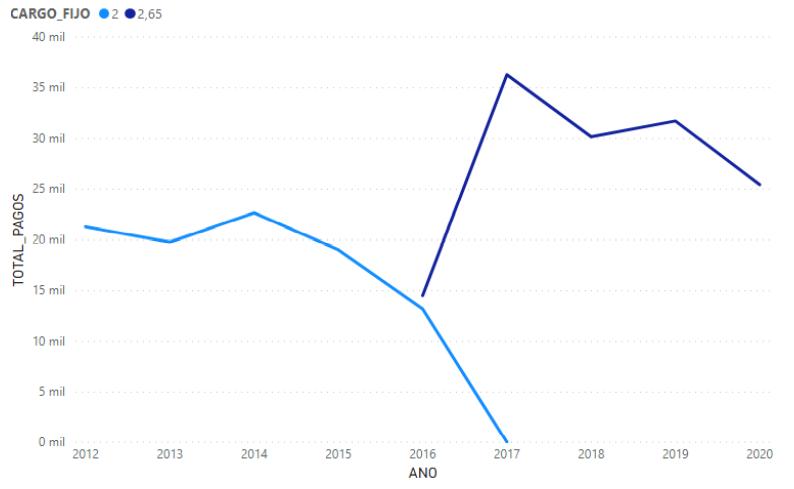 Año 2016 aumenta los ingresos 36.38%
Consumo por comunidad
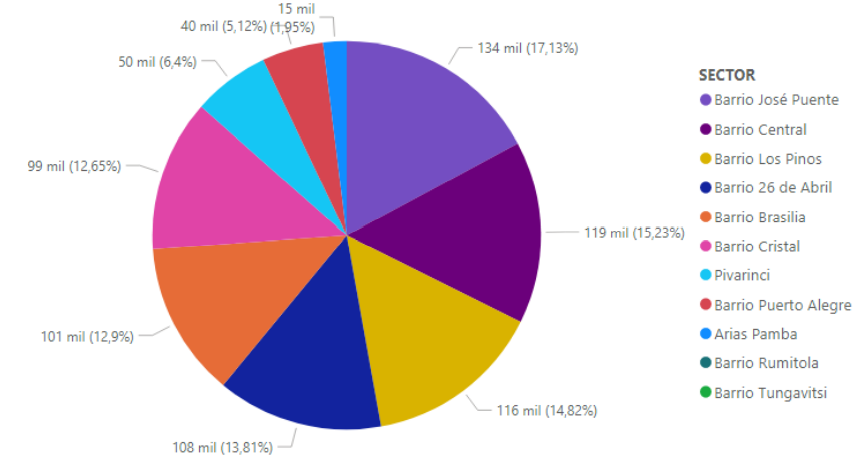 Plan de mejoras
01
05
Acuerdos con Pivarinci
Automatización de ingreso de lecturas
02
06
Estudio de tarifario
Habilitar módulo egresos y contabilidad
03
04
07
Plan de corte
Pago de deudas por cuotas
Talleres de concientización de ahorro de agua potable
Conclusiones
Estudios trabajos JAAPs
01
Metodología Kimball
02
Herramientas tecnológicas BI
03
Plan de acciones de mejora
04
Gracias
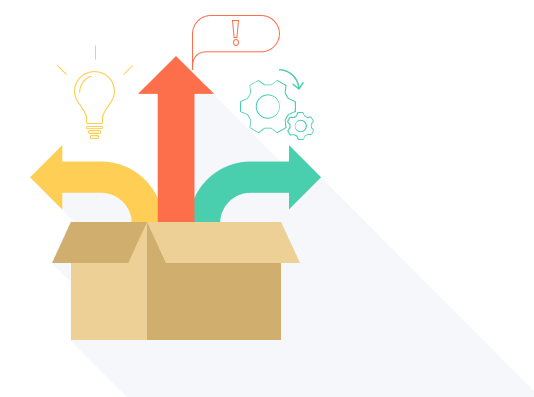